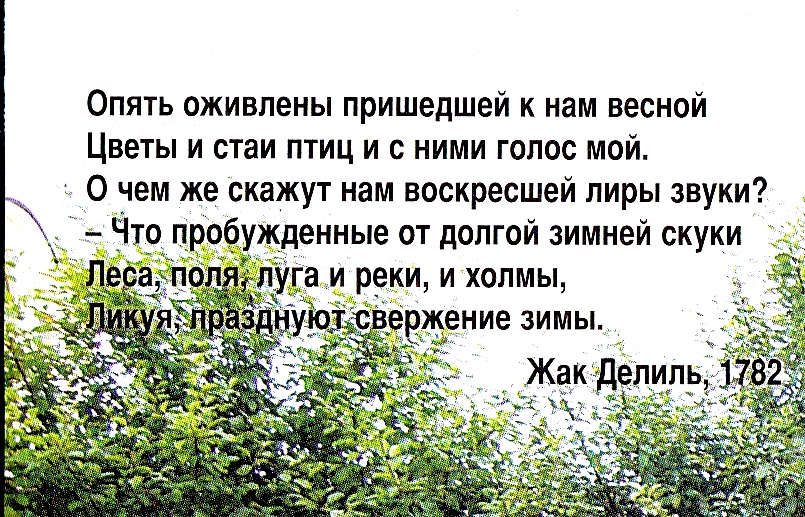 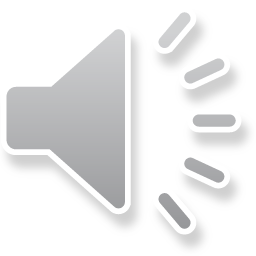 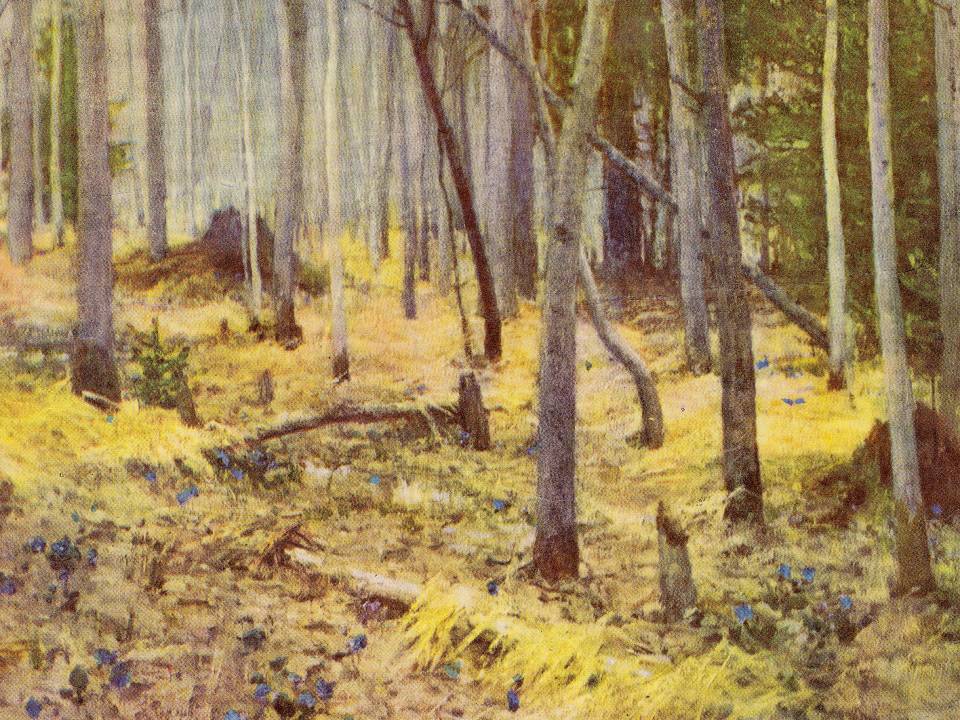 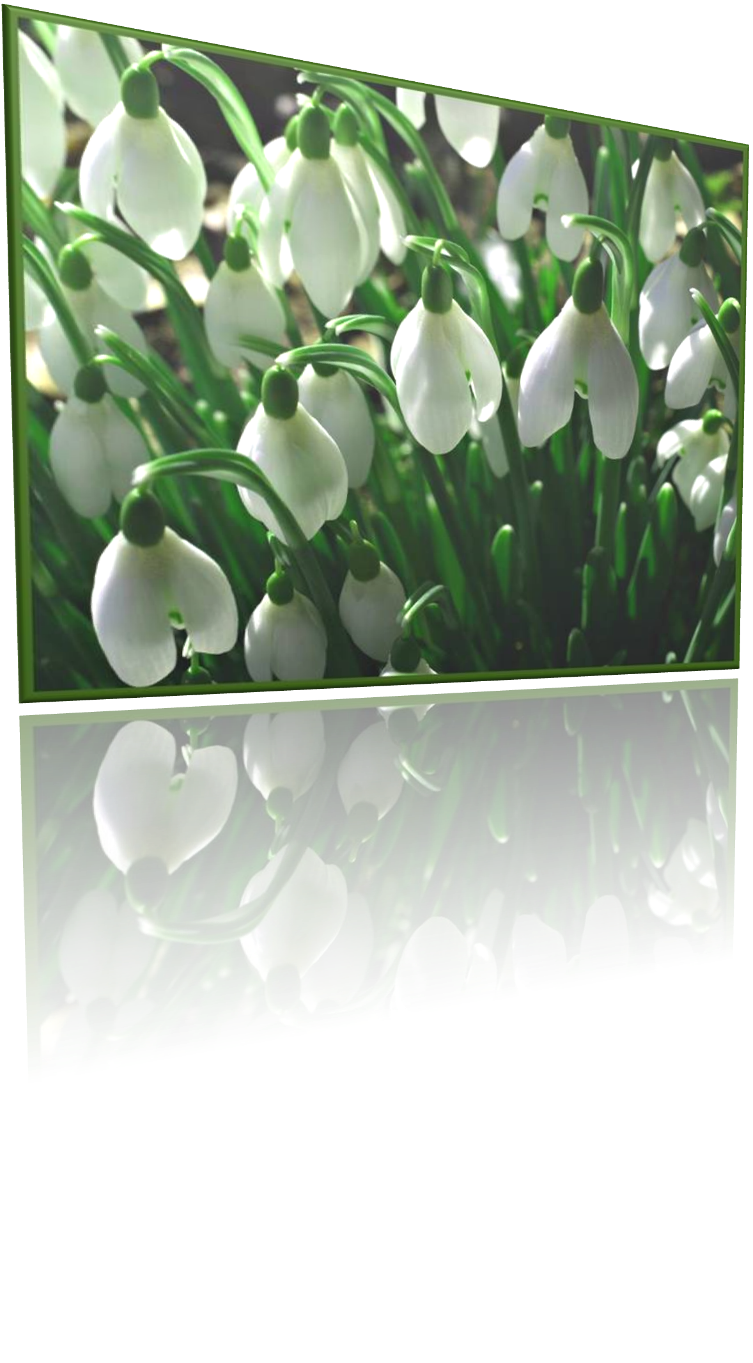 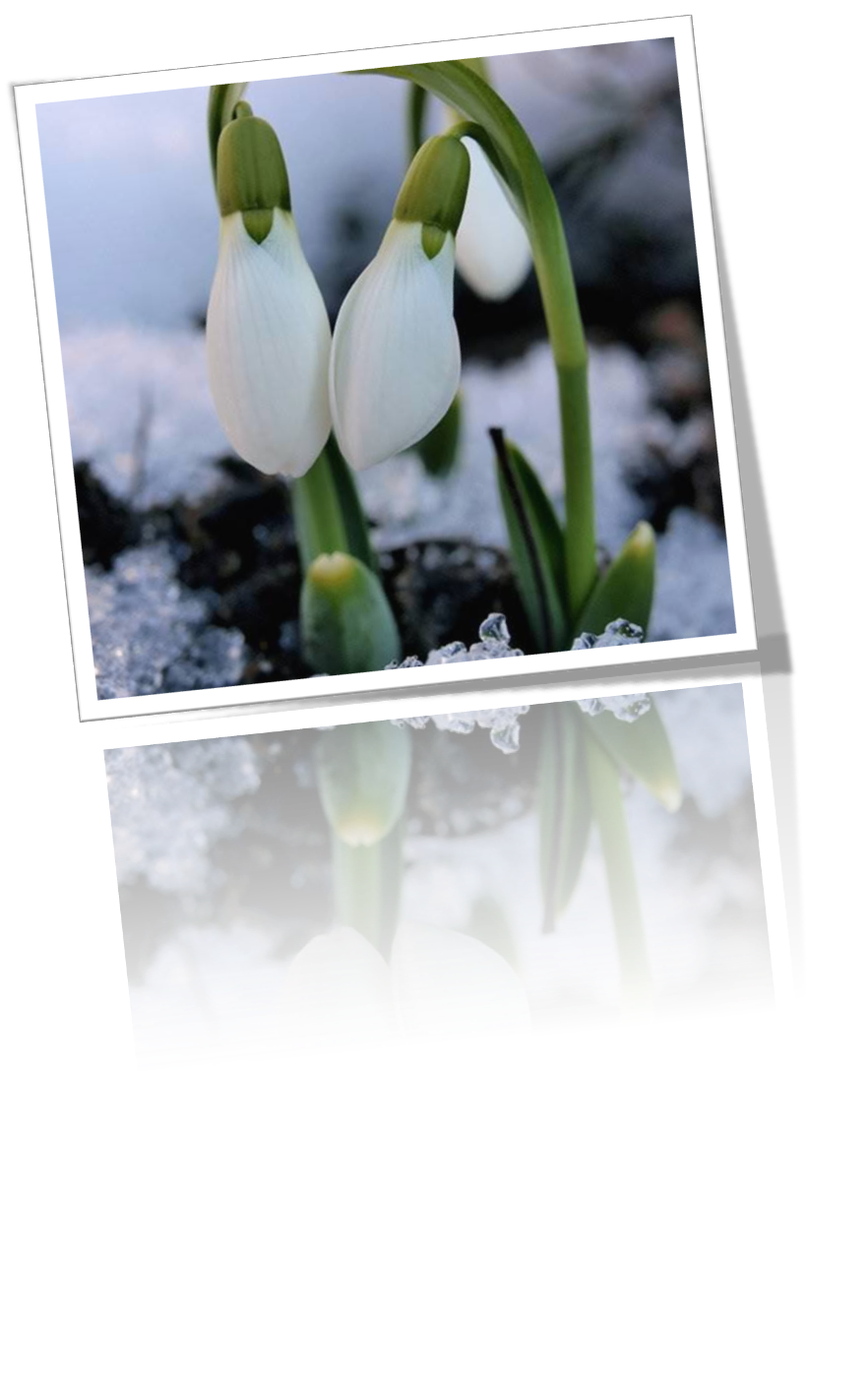 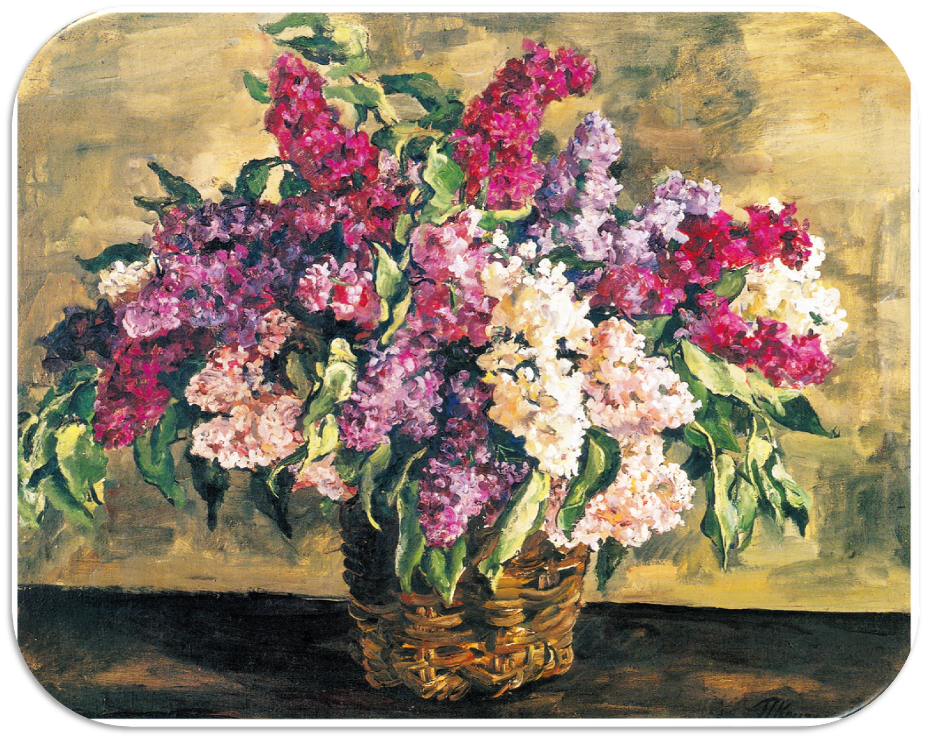 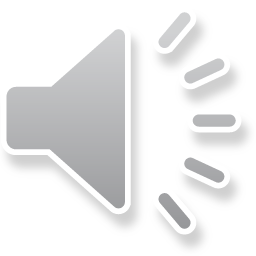 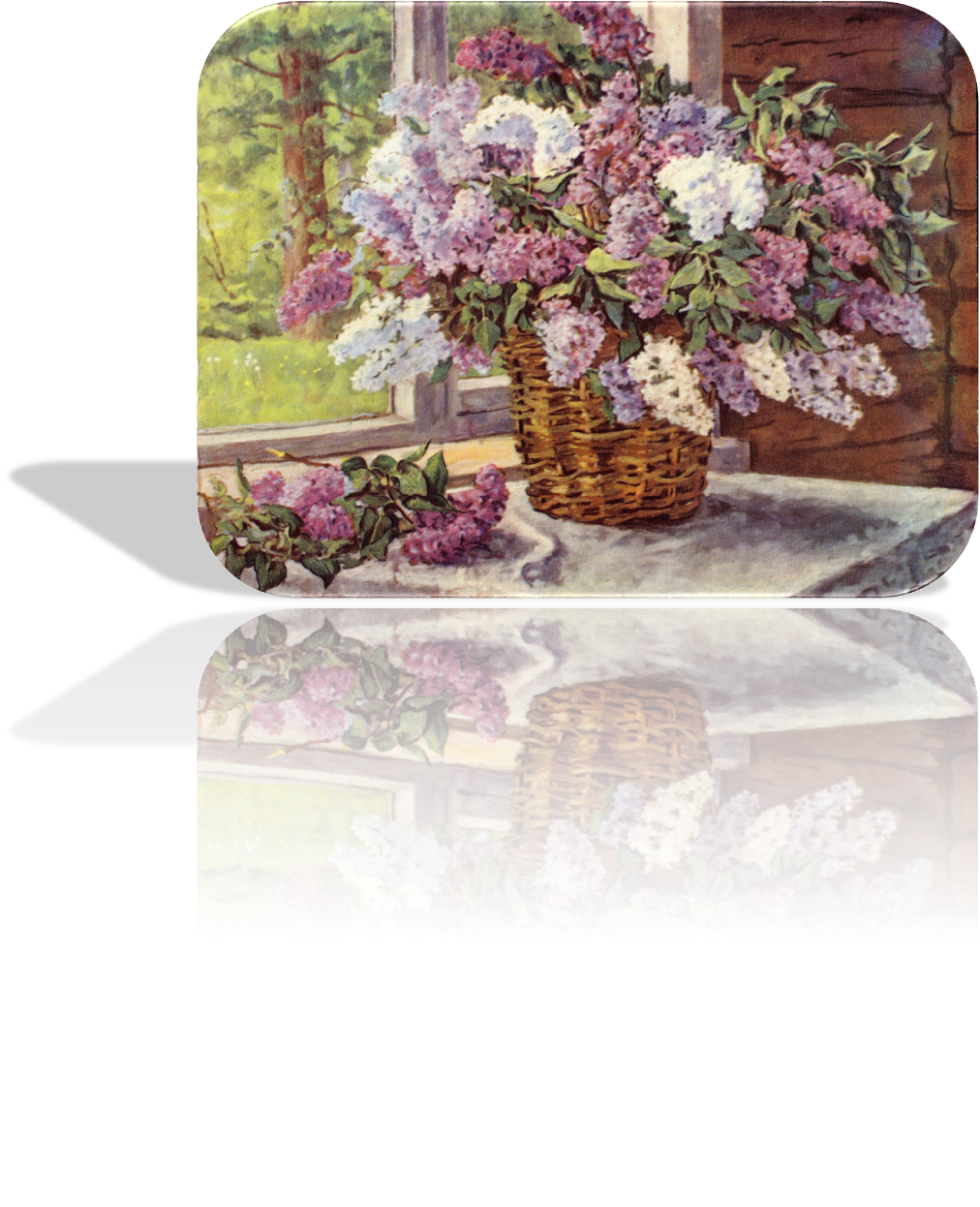 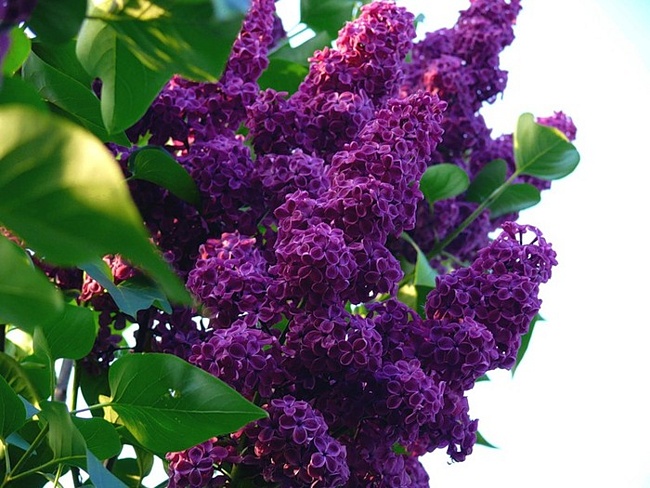 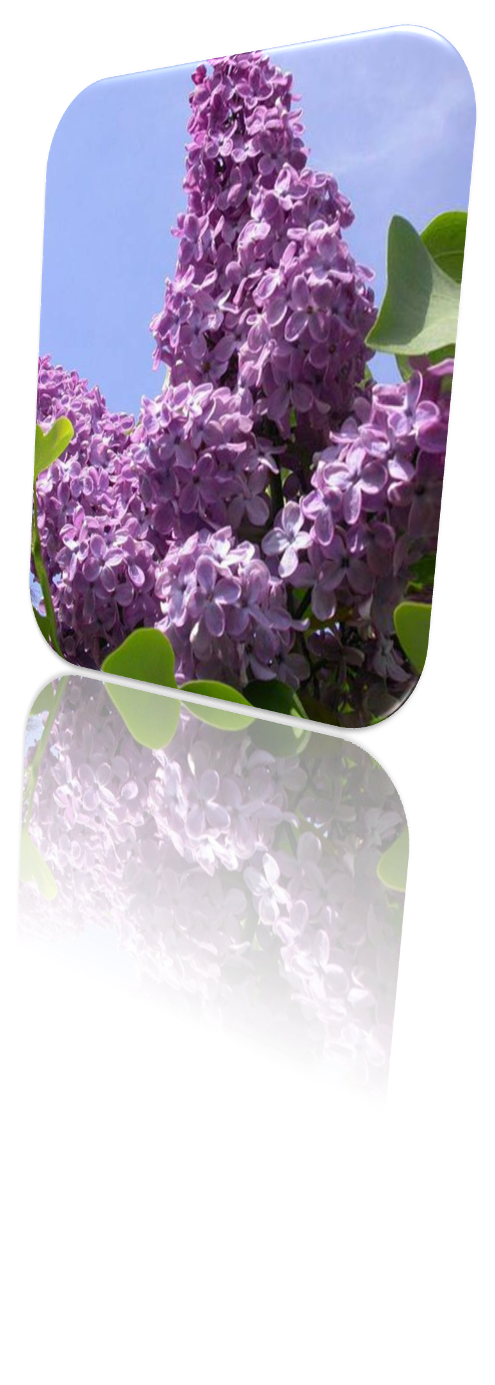 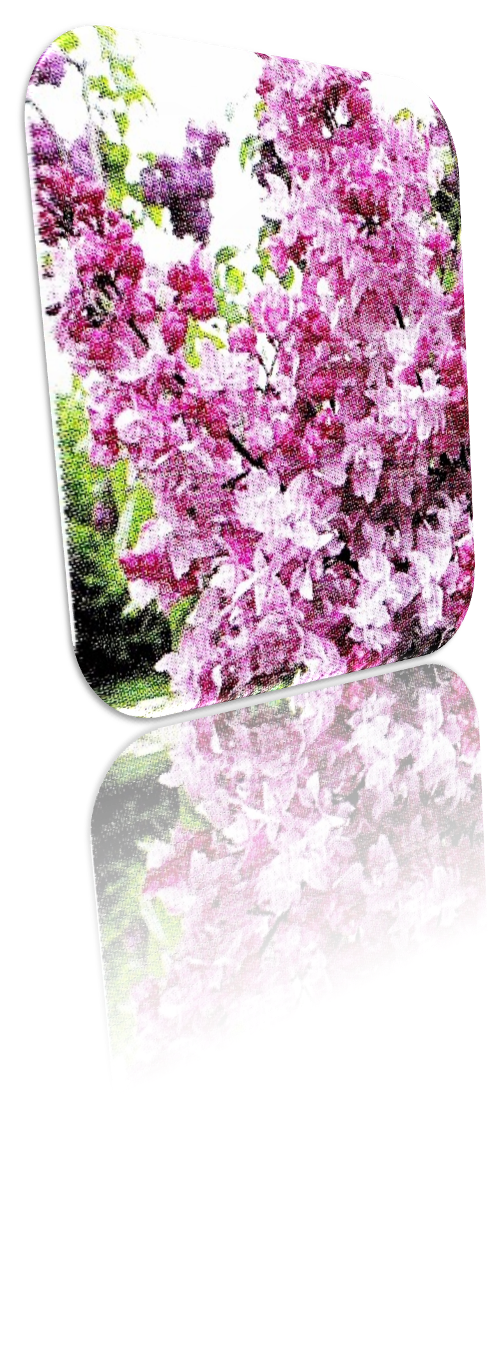 «… благоухает сирень, обещает весну, и так сладко, сладко обонять нежный запах и думать о том, что вот уже прошла зима и цветут деревья в радостном блаженстве…»
А. Куприн
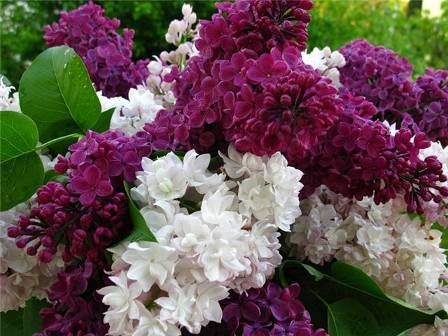 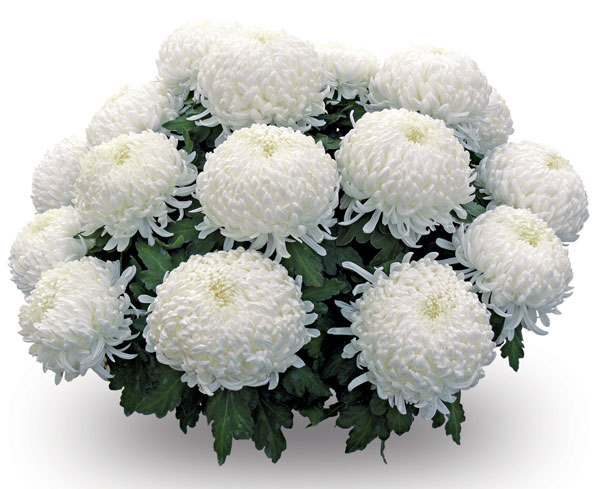 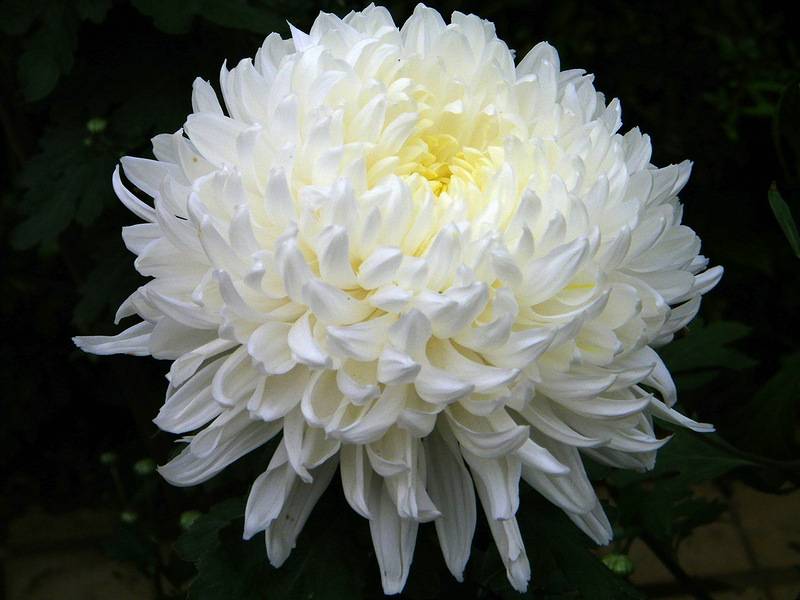 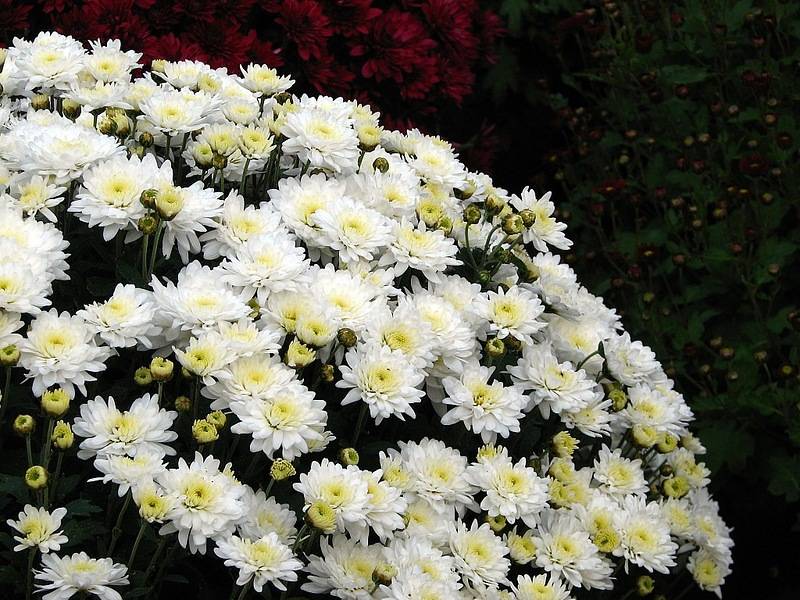 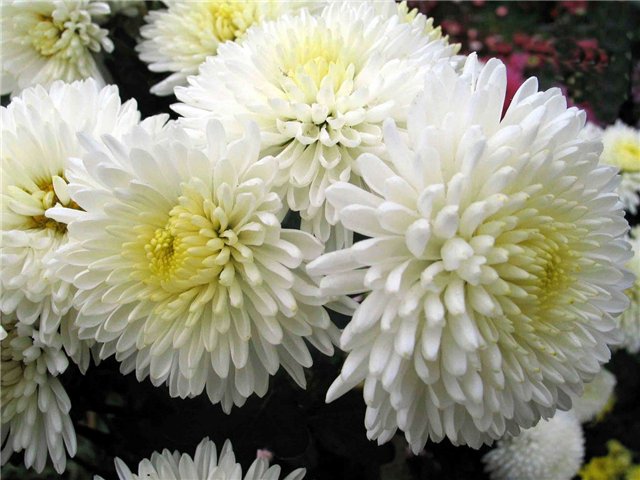 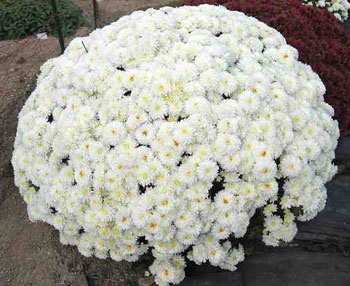